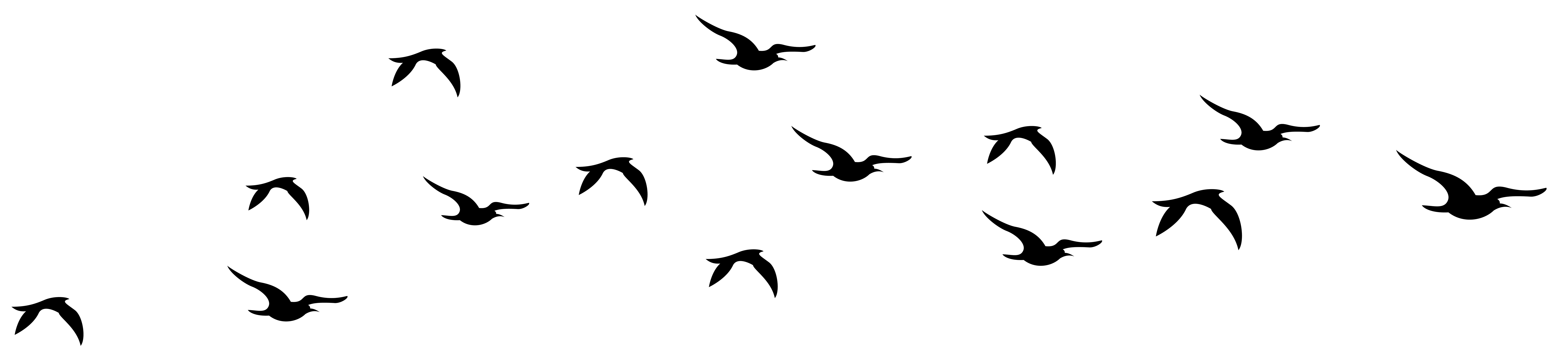 Automatic Synthesis of Swarm Behavioural Rules from their Atomic Components
Dilini Samarasinghe, Erandi Lakshika, Michael Barlow, Kathryn Kasmarik
Humies @ GECCO 2018
School of Engineering and Information Technology
The University of New South Wales
Australia
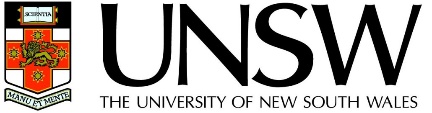 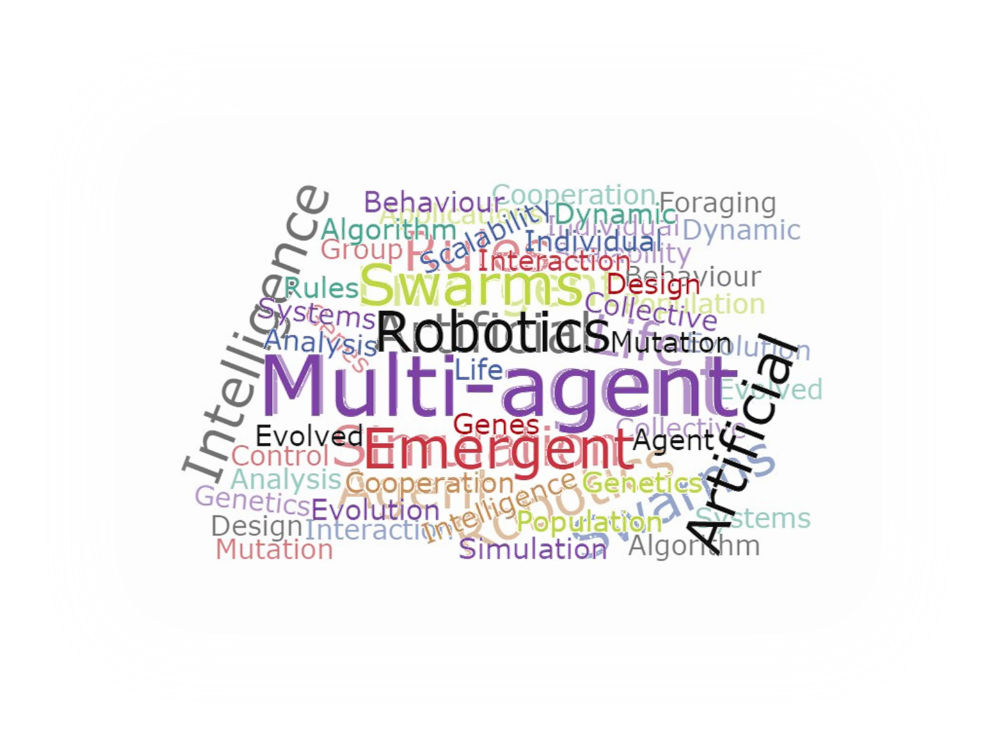 Are we there yet…?
3
Why?
Multi-agent systems adopt a bottom-up approach in modelling behaviours
	- Individual agents are codified with simpler rules which give rise to complex behaviours at    	the emergent level

Emergent Behaviour
“Behaviour that arises out of the interactions between parts of a system and which cannot easily be predicted or extrapolated from the behaviour of those individual parts.”
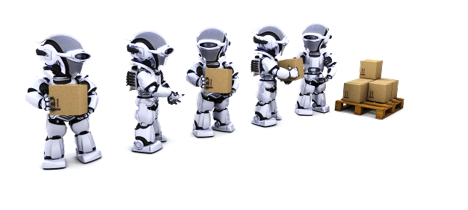 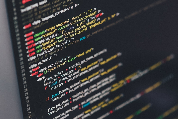 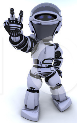 Codifying individual behaviours
Complex behaviour at emergent level
4
How difficult can it be?
Multiple design choices
	- Tuning multiple parameter values
	- Deciding appropriate combinations of rules and actions etc.

Complex and dynamic tasks cannot be precisely defined in advance
	- Behaviour in emergency situations 
	- Complex ecosystems etc.

Human intuition is simply insufficient
	- Capacity of comprehending individual agent behaviour that in interaction can give rise to 	desired swarm behaviours is simply limited
Manual coding of behavioural rules is limiting the potential of multi-agent models to achieve complex tasks in real world domains
6
What do we propose?
A grammatical evolution based model that can automatically synthesise multi-agent behavioural rules from their most atomic components
 	- The entire rule including the structure can be evolved from their atomic components based on a valid syntax 	unlike existing mechanisms where the rule structure is pre-defined
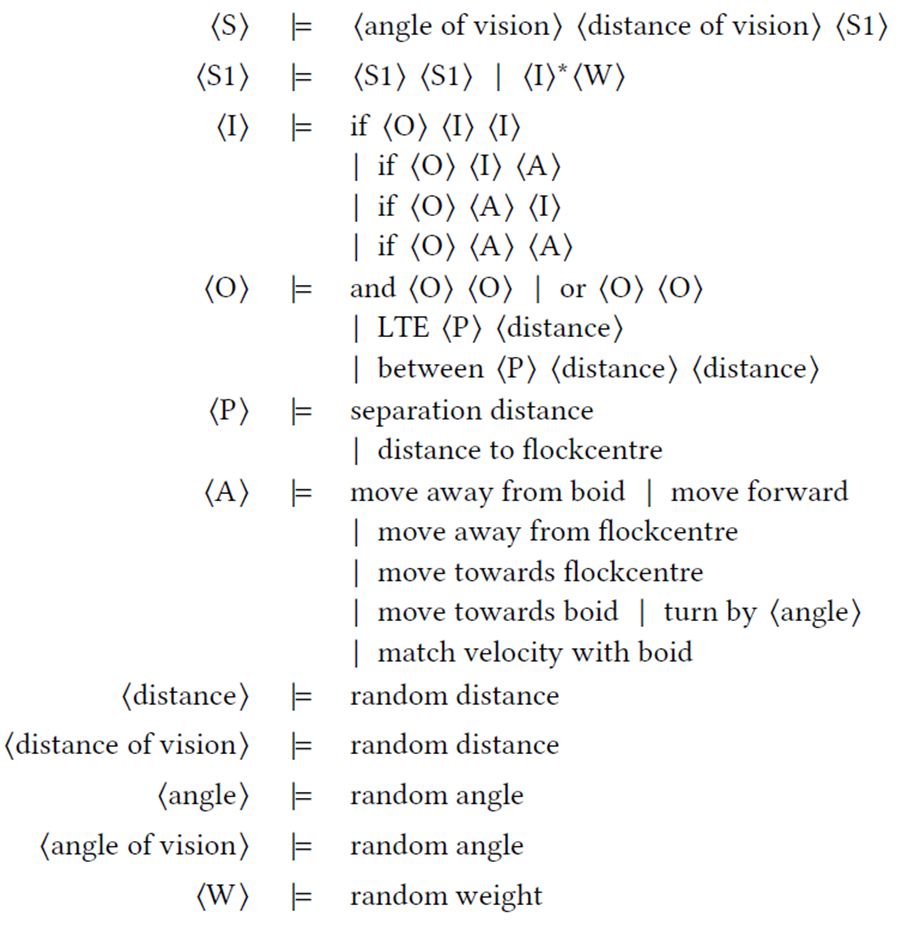 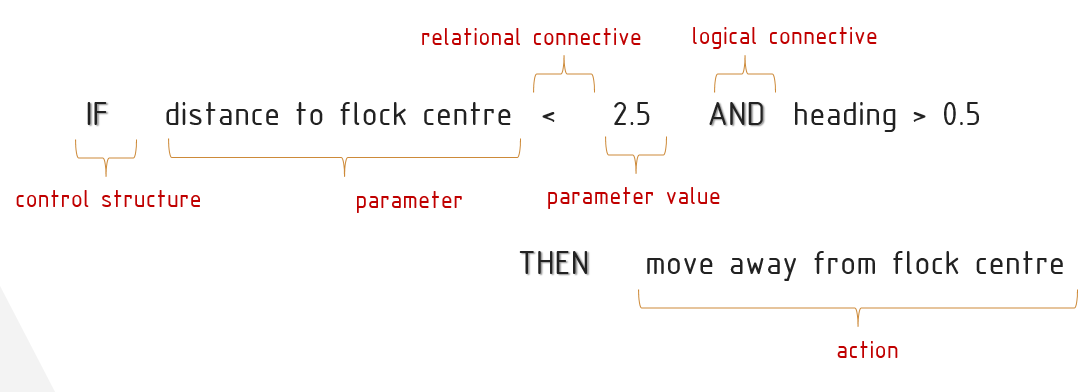 Components of a Rule
Proposed Grammar
7
How is it human competitive?
Reynolds’ seminal simulation model based on bottom-up approach to achieve complex behaviour at the emergent level
	- Hand crafted 3 simple behaviours; cohesion, alignment and avoidance 
	- A weighted combination of 3 rules give rise to flocking behaviour 

We successfully evolved the hand crafted 3 behaviours as well as more complex flocking behaviour
	- Using even more fundamental components of the rules in the proposed  grammar
	- With no manual designing involved
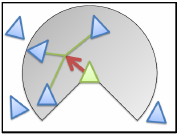 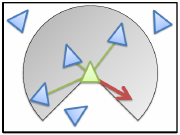 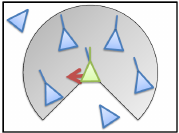 Alignment
Flocking
Cohesion
Avoidance
8
How is it human competitive?
A comparison against a genetic programming model demonstrated statistically better results for our model
	-  Genetic programming is the only other approach that can incorporate rule components and structure into the
	evolutionary process
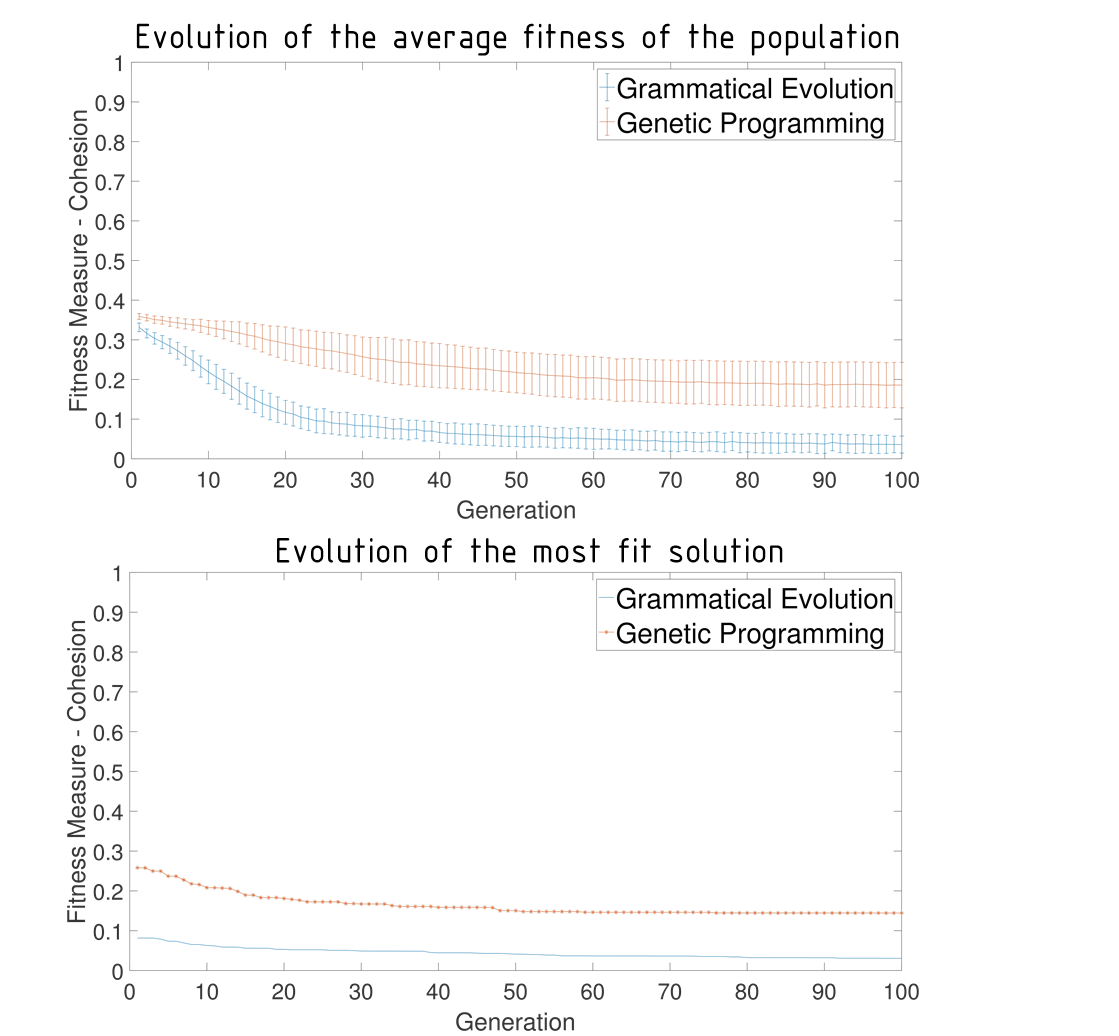 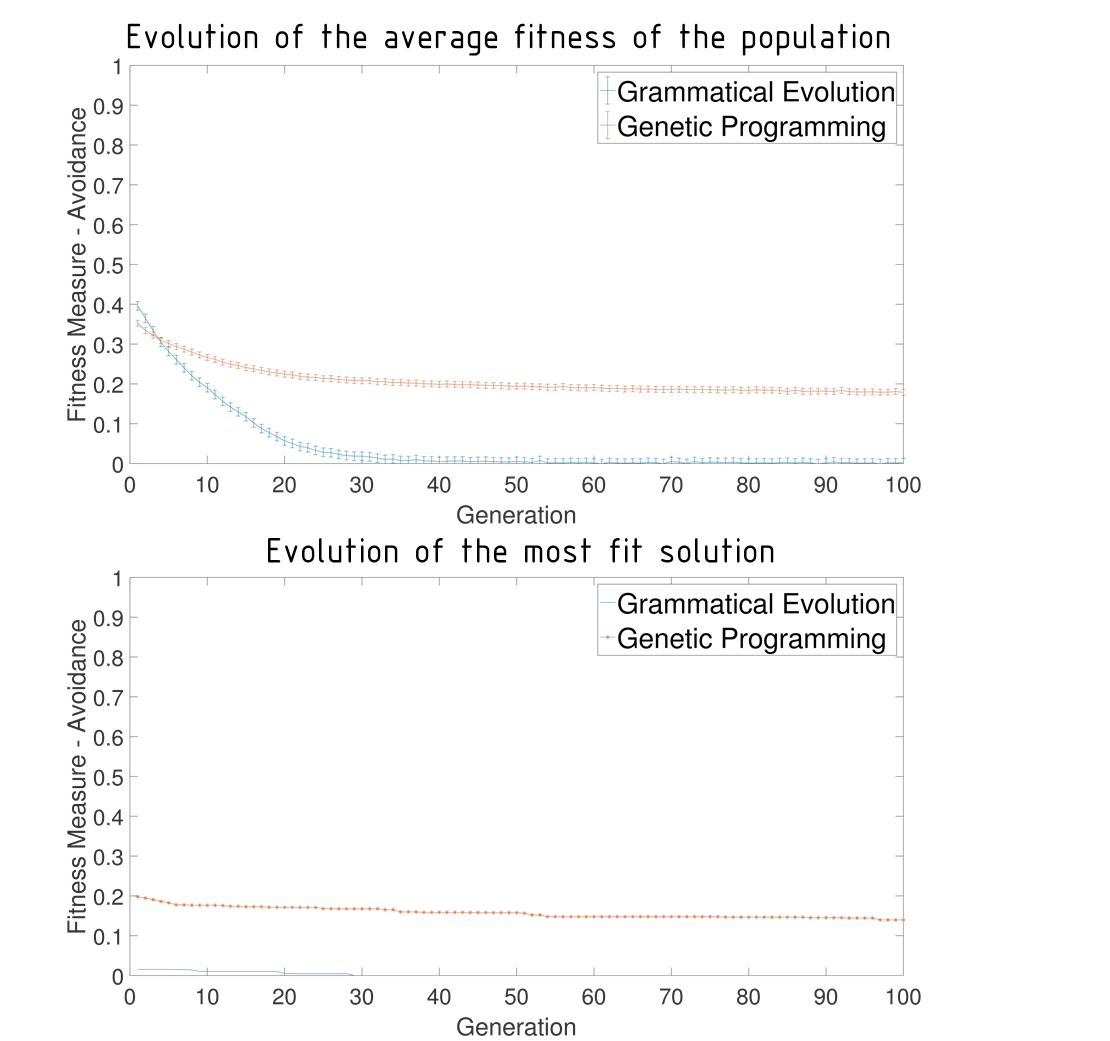 Cohesion
Avoidance
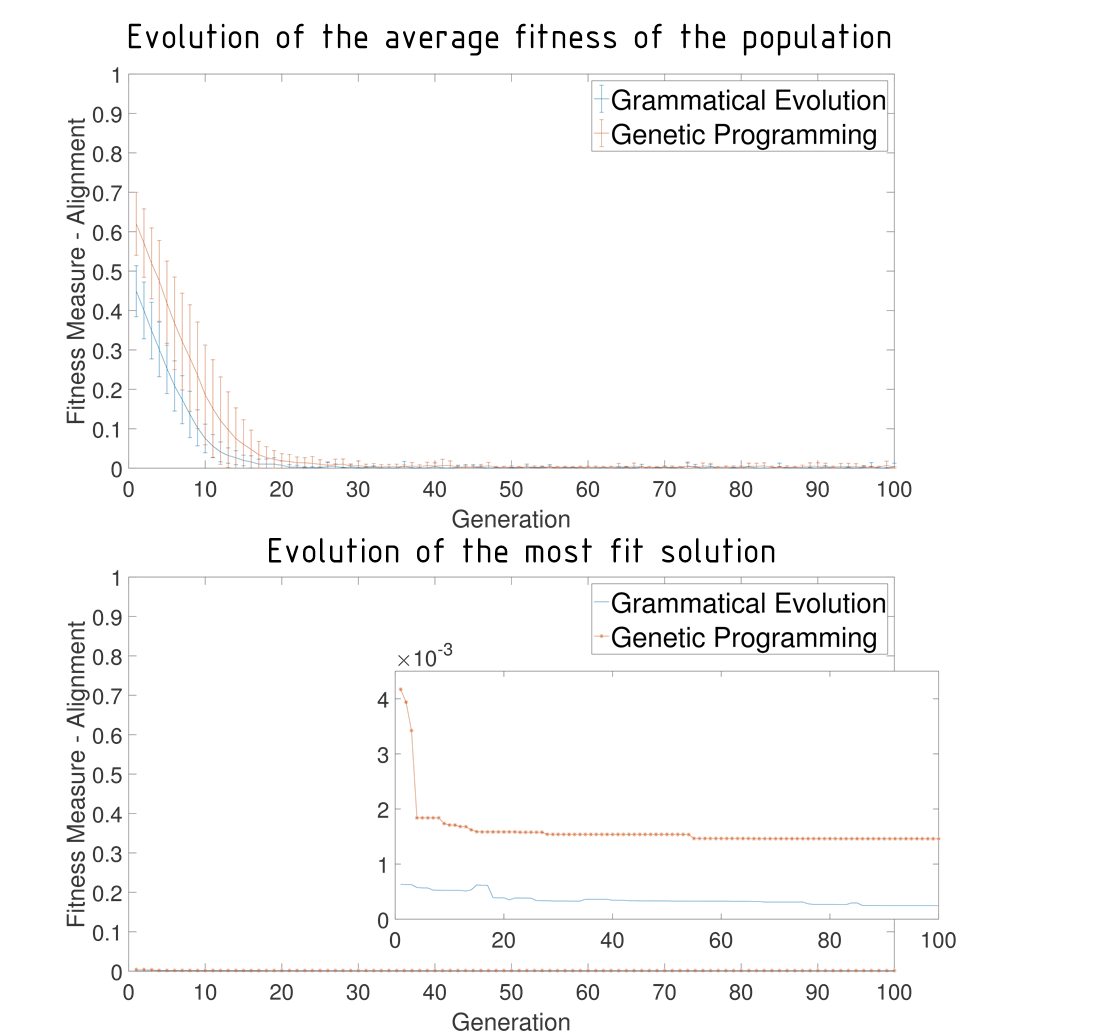 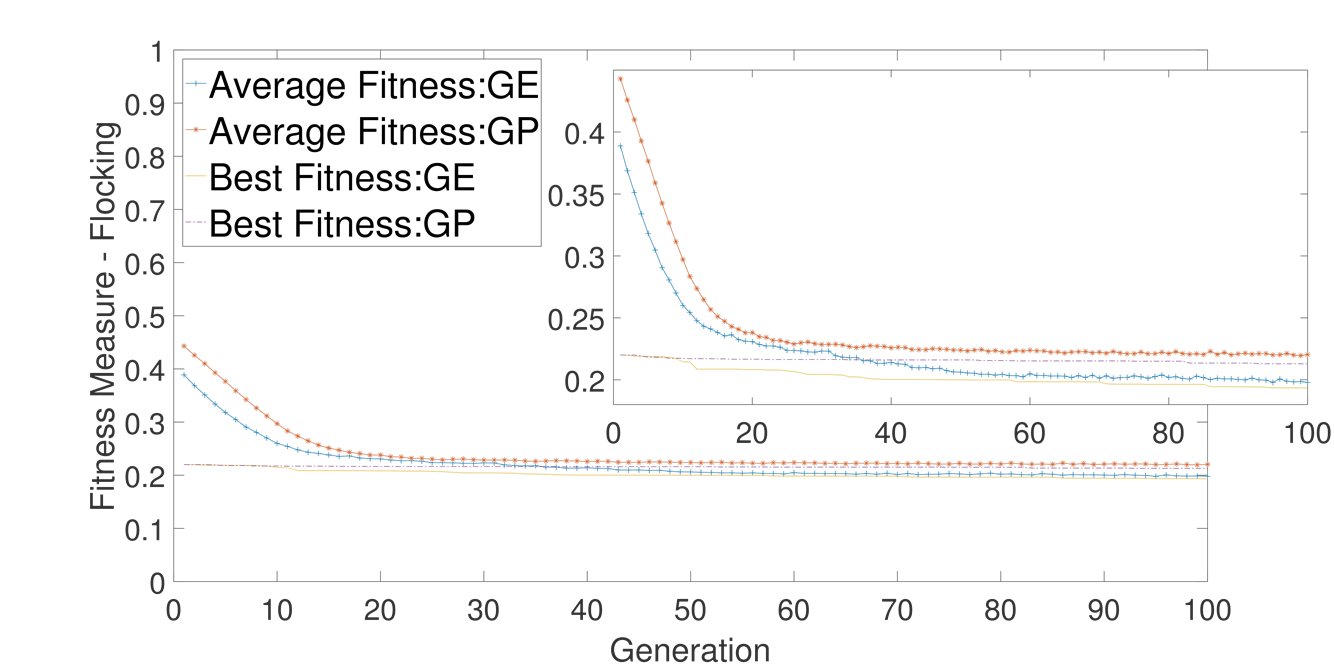 Alignment
Flocking
9
How is it human competitive?
Explored the potential of using a modularised approach to generate even more complex behavioural rules
	-  Rules evolved for the 3 simple behaviours were combined in different proportions to 	evolve flocking
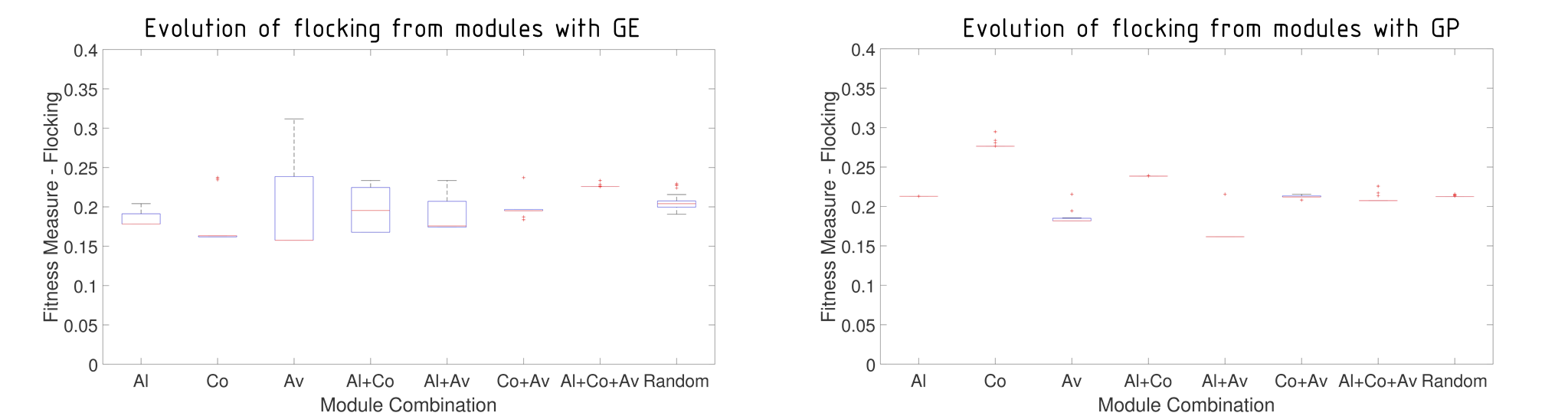 10
Where do we surpass the competitors?
Reinforcement Learning

Global rewards are difficult 
to be decomposed into individual rewards

Difficult to deal with complex
behaviours and numerous agents
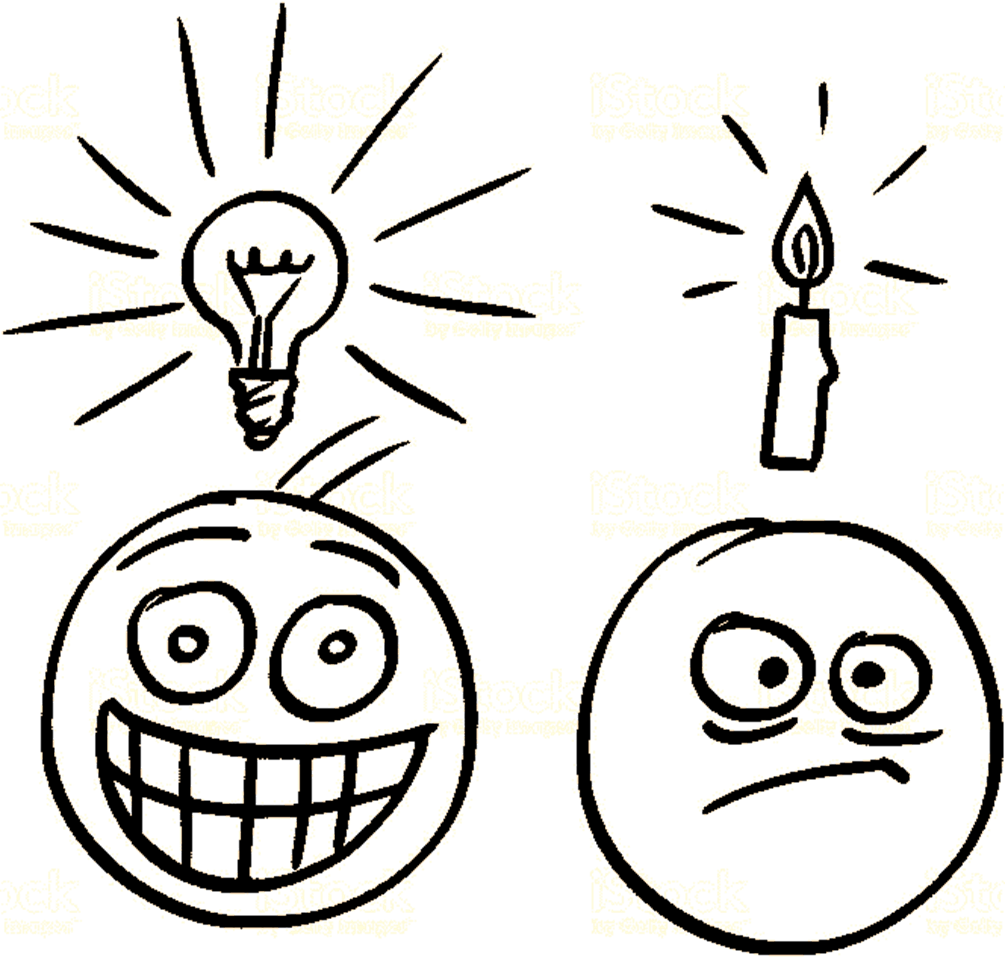 Artificial Neural Networks
- Black-box framework and
difficult to reverse engineer and adopt manually

- Difficult to increase complexity of the behaviours due to restrictions of network size
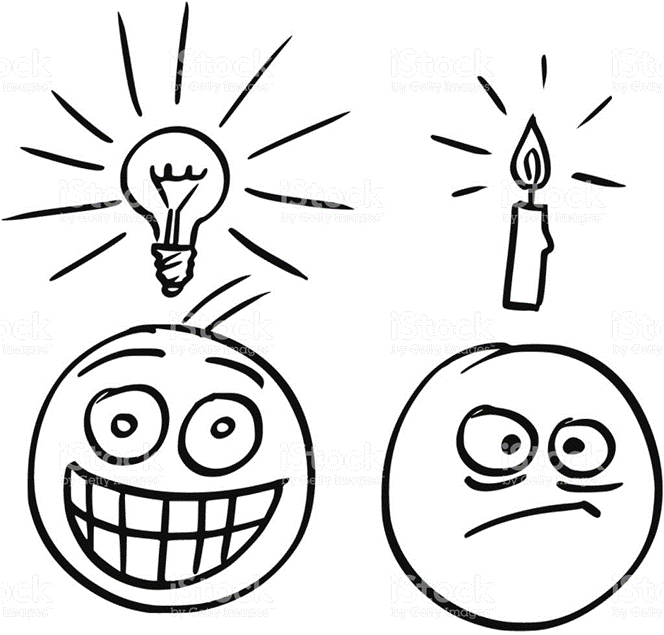 Grammatical Evolution

Transcends human cognitive
limitations and bias

Can explore complex solution
spaces with no restrictions

-  Generates completely transparent rules with reverse engineering capability
Genetic Programming

Restricted by closure property

Limited control over individual
structure and generates many invalid individuals during evolution
Genetic Algorithms

- Only address the problem of
 manual tuning the parameters

- The rules still have to be designed manually
11
Where do we surpass the competitors?
Our model allows complete transparency and reverse engineering capability with the generated rules which is not possible with other evolutionary approaches
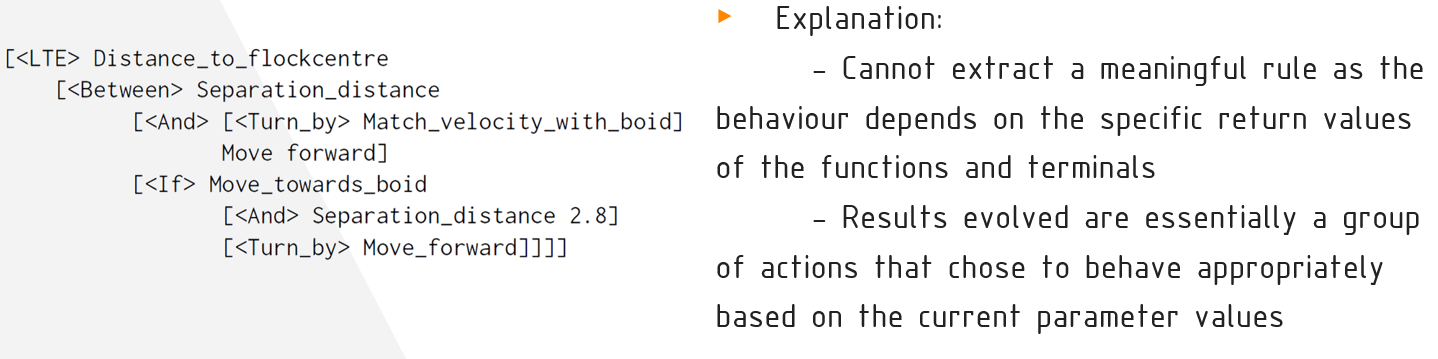 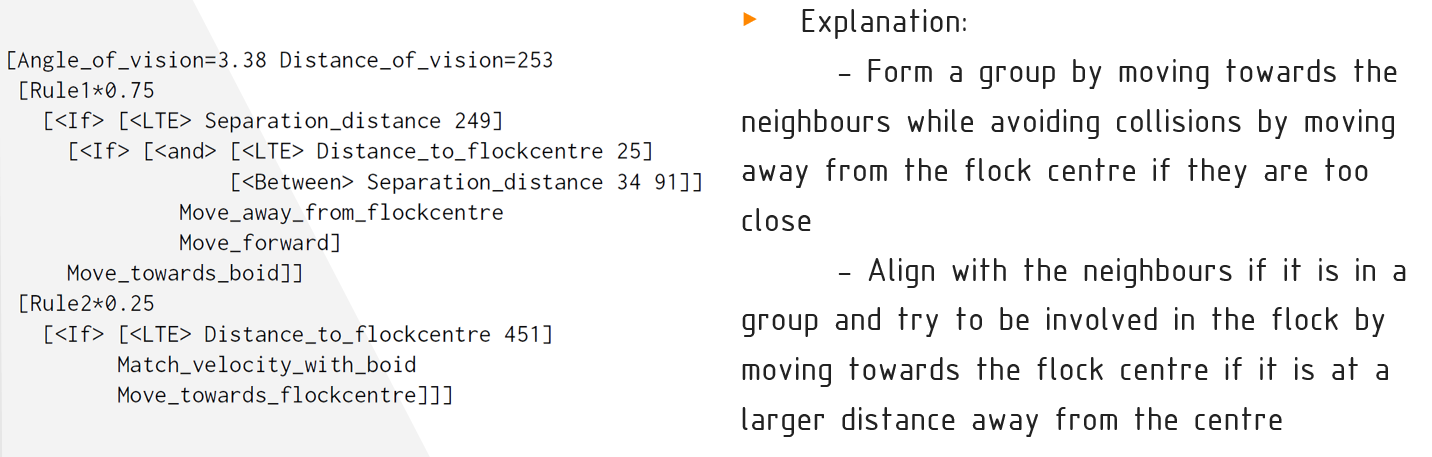 A Rule Evolved with Grammatical Evolution Model
A Rule Evolved with 
Genetic Programming Model
12
Where do we surpass the competitors?
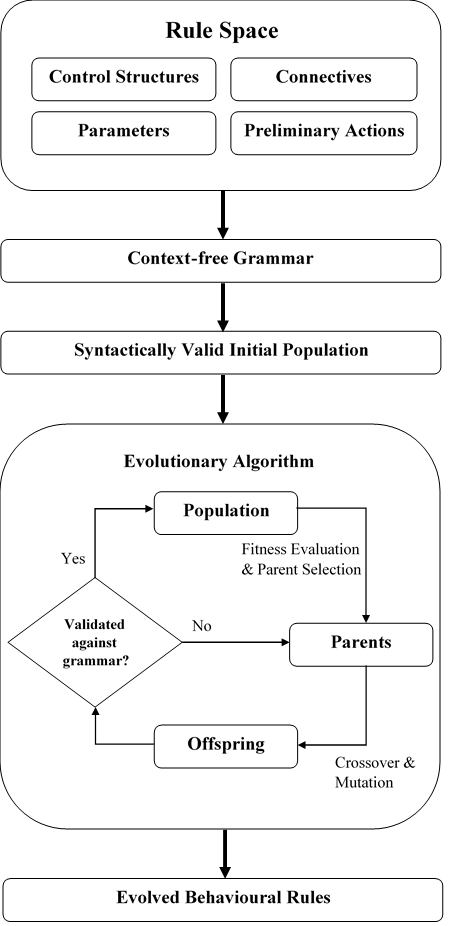 Our model is generalisable to any multi-agent domain
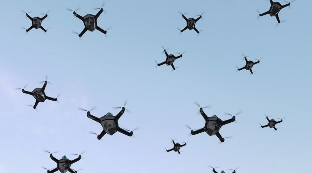 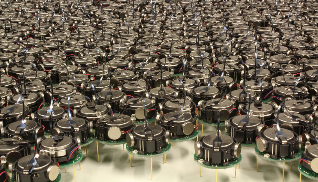 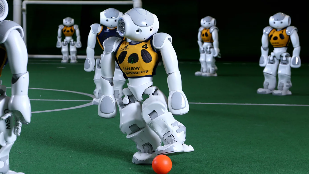 13
Criteria we satisfy
Address human bias and cognitive limitations in multi-agent behavioural rule generation 
	(G) The result solves a problem of indisputable difficulty in its field

First to incorporate atomic components of rules into an automatic synthesis mechanism using grammatical evolution
	(D) The result is publishable in its own right as a new scientific result independent of the fact that the result was 	mechanically created

Automatically synthesised realistic behaviours for Reynolds’ three boid rules which he hand crafted, and also for flocking behaviour using the same grammar
	(F) The result is equal to or better than a result that was considered an achievement in its field at the time it was first 	discovered, ‘and won its designer an Academy Award’

Results compared against a genetic programming model which is the only other approach that can incorporate rule structures in evolution demonstrated that our model generates statistically better results
	(E) The result is equal to or better than the most recent human-created solution to a long-standing problem for which 	there has been a succession of increasingly better human-created solutions
14
How does our work stand out?
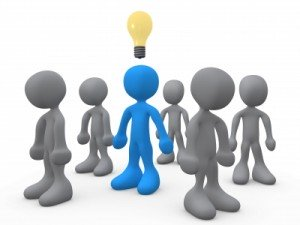 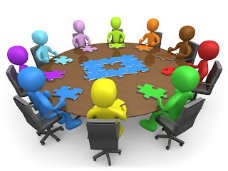 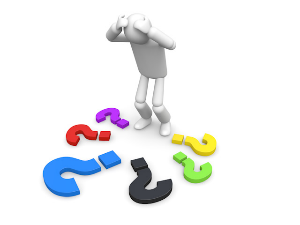 Generalisability of the approach
 - Ability to be used in any multi-agent domain
Potential of the solution
 - Minimises impact of human bias and limitations of human cognitive capacity
 - Complete transparency over evolved rules to understand agents’ current actions and plans, reasoning process and outcome predictions
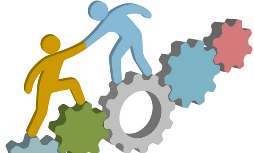 Significance of the problem
 - Human cognitive capacity and bias limits exploring full potential of multi-agent systms
 - Series of solutions involving numerous approaches with limited success
Influence on future research
 - Exploring the modularised approach with different modularity and hierarchical techniques to evolve behaviours of heterogeneous agent communities
 - Enhancing the rule space to incorporate more components to generate more complex behaviours
A step forward towards the development of highly sophisticated robot groups and swarms for the future
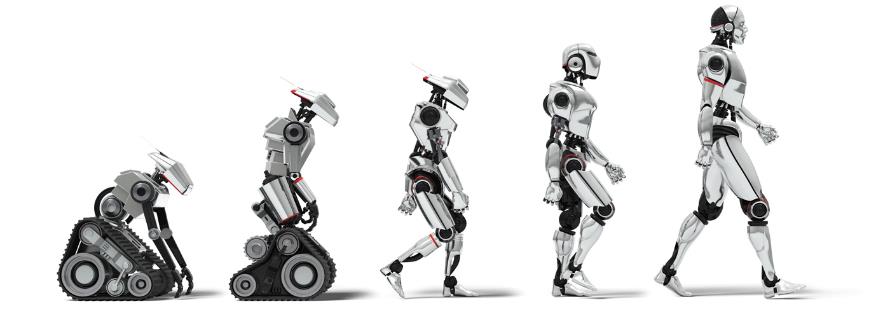 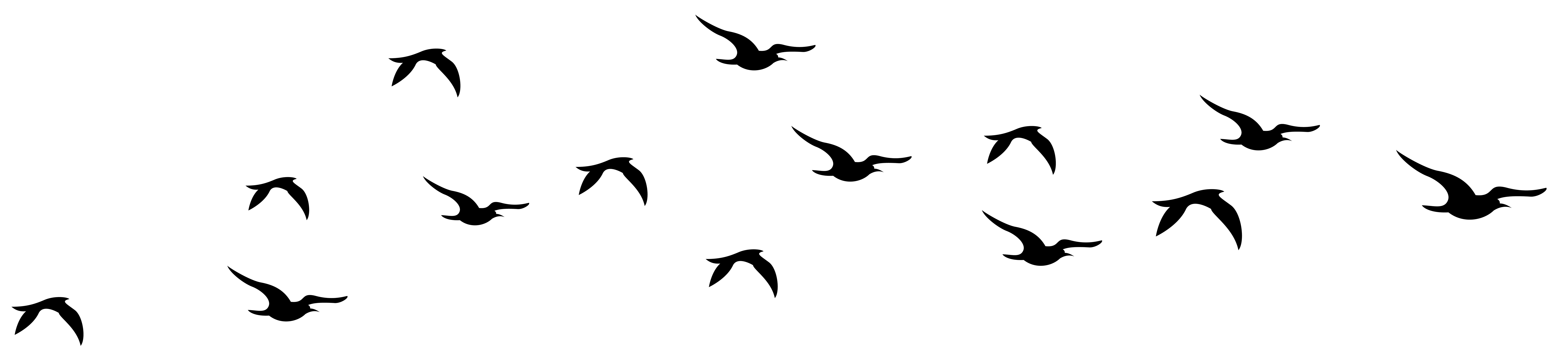 Automatic Synthesis of Swarm Behavioural Rules from their Atomic Components
Dilini Samarasinghe, Erandi Lakshika, Michael Barlow, Kathryn Kasmarik
Humies @ GECCO 2018
School of Engineering and Information Technology
The University of New South Wales
Australia
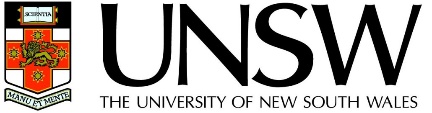 17
Image Sources
https://thumbs.dreamstime.com/b/robots-moving-shipping-boxes-14497090.jpg
https://d1o50x50snmhul.cloudfront.net/wp-content/uploads/2018/01/10162242/gettyimages-638714594-800x533.jpg
https://commons.wikimedia.org/wiki/File:Kilobot_robot_swarm.JPG
https://edge.alluremedia.com.au/m/g/2017/07/Robocup.jpg
https://peoples-free.com/highresolution/590-free-peoples.png
https://motivacionydeporte.files.wordpress.com/2013/01/idea.jpg?w=1400
https://steemitimages.com/0x0/https://img.esteem.ws/36aacgud3j.jpg
https://covnetpres.org/wp-content/uploads/sites/16/2018/06/seats-at-table.jpg
https://cdn-images-1.medium.com/max/1100/1*tXAP1N7i73Y5wlEN0NoMew.jpeg